Θεωρία των Οικονομικών Διακυμάνσεων και της Τεχνολογίας
Παπαγεωργίου Θεοφάνης
Επίκουρος Καθηγητής Πανεπιστήμιου Πατρών
The ideas of economists and political philosophers, both when they are right and when they are wrong, are more powerful than is commonly understood. Indeed the world is ruled by little else.
—John M. Keynes
“Οι επιστημονικές θεωρίες, όπως κάθε άλλο ανθρώπινο κατασκεύασμα, μπορούν να θεωρηθούν ιστορικές οντότητες, με γέννηση, ακμή και τέλος, και με συμμετοχή όχι μόνο στην  αλήθεια, αλλά και στο λάθος” 
— Thomas Kuhn
Nothing new under the sun in economics.
Everything can be found in classical texts
— Takashi Negishi
Κεντρική έννοια του μαθήματος είναι η ανάλυση του Οικονομικού Κύκλου, δηλαδή της έννοιας που περιγράφεται ως το φαινόμενο εμφάνισης διακυμάνσεων σε οικονομικές μεταβλητές, με φάσεις ανόδου και πτώσης που ακολουθούν η μια την άλλη με συγκεκριμένη, σταθερή ή μη, υπαρκτή πάντως, περιοδικότητα. 

Αυτή ακριβώς η μελέτη του οικονομικού κύκλου αναδεικνύεται ως ένα πεδίο που οι αντιφάσεις εντός της Οικονομικής Επιστήμης γίνονται περισσότερο εμφανείς.
Στην πορεία ανάλυσης της έννοιας του Οικονομικού Κύκλου και των εξελίξεών της, υπεισέρχεται η θέση πως οι μετασχηματισμοί και οι α-συνέχειες στην εννοιολόγηση των φαινομένων έχουν να κάνουν και με μετατοπίσεις οι οποίες επισυμβαίνουν λόγω των εσωτερικών αντιφάσεων της Οικονομικής Επιστήμης, συνολικά.
Κάθε θεωρητικό σύστημα υποθέτουμε πως ορίζεται, κατ’ αρχάς, σε αναφορά με το αντικείμενο το οποίο έχει υπόσταση εννοιακή-θεωρητική, 

δηλαδή δεν δίνεται άμεσα από την εμπειρία αλλά συγκροτείται θεωρητικά, στο πλαίσιο ενός συγκεκριμένου εννοιακού-θεωρητικού πεδίου (Μηλιός 1994).
Κάθε νέα έννοια στην επιστήμη είναι αποτέλεσμα τομών και α-συνεχειών στη διαδικασία της παραγωγής και της οριοθέτησης της ίδιας της επιστήμης. 

Από την παρατήρηση ενός φαινόμενου μέχρι την διατύπωση ενός – του πρώτου – ορισμού στο πλαίσιο ενός πεδίου μεσολαβεί πολύ συχνά κάποιο χρονικό διάστημα το οποίο μπορεί να ποικίλλει αναλόγως του βαθμού της ολοκλήρωσης ενός πεδίου, της συνθετότητας του ίδιου του φαινόμενου και άλλων παραγόντων όπως η συσχέτιση με άλλα φαινόμενα και άλλες έννοιες.

Συχνά, ο ίδιος ο ορισμός μπορεί να υφίσταται αλλεπάλληλες μεταβολές, αποτυπώνοντας μεταβολές σε επίπεδο κοινωνικών συσχετισμών.
Η οικονομική επιστήμη είναι μια νέα σχετικά επιστήμη. Η Πολιτική Οικονομία αποκτά αυτοτελές θεωρητικό στάτους, δηλαδή εγκαθιδρύεται ως μια ιδιαίτερη θεωρητική περιοχή, που συμβατικά ονομάζεται «οικονομική επιστήμη» μετά την έκδοση του Πλούτου των Εθνών του Adam Smith το 1776 (βλ. και Μηλιός 1994). 

Η συγκρότηση αυτής της επιστήμης του πεδίου μελέτης και του πεδίου έρευνας έγινε δυνατή με βάση δύο φιλοσοφικές-ιδεολογικές παραδοχές: την απόδοση οικονομικού περιεχομένου στη φύση του ανθρώπου – φύση του ανθρώπου συνίσταται στην τάση για δοσοληψία και ανταλλαγή ενός πράγματος από ένα άλλο (Smith 1981, σελ. 28) και δεύτερον την θεώρηση των οικονομικών διαδικασιών ως κινητήριας δύναμης της όλης κοινωνικής εξέλιξης (βλέπε και Μηλιός 1997).
Οικονομικά κείμενα υπάρχουν από την αρχαιότητα, αλλά είναι περισσότερο αναλαμπές και απαντήσεις σε σειρά οικονομικών ζητημάτων κυρίως με όρους καθημερινότητας και όχι κάποιο συνεκτικό σώμα θεωρίας. 

Στη φεουδαρχία και στη δουλοκτητική οικονομία το ιδεώδες ήταν μια οικονομία των καταναλωτών, αυτάρκης, όπου η ανταλλαγή αφορούσε κυρίως – αν όχι μόνον – το παραχθέν πλεόνασμα, ενώ γινόταν κυρίως σε είδος (Rubin 1993, σελ. 49). 

Ακόμη, το κέρδος την εποχή του Μεσαίωνα ήταν «ανήθικο», ενώ για τον Αριστοτέλη το εμπόριο ήταν ένα «παρά φύσιν» επάγγελμα.
Είναι προφανές ότι όσο συνθετότερη γίνεται η οικονομία και περισσότερες οι συναλλαγές τόσο πιο πιθανόν είναι να υπάρχουν διακυμάνσεις στα οικονομικά μεγέθη. Με άλλα λόγια, διακυμάνσεις είναι πιθανότερο να υπάρχουν στη φάση της εμπορευματικής οικονομίας παρά στη δουλοκτητική ή στην φεουδαρχική οικονομία, χωρίς φυσικά αυτό να αποκλείει την ύπαρξη τους στις εποχές αυτές, οπότε όμως και πρέπει να σχετίζονται περισσότερο με κάποιο φυσικό φαινόμενο ή πόλεμο. 

Χαρακτηριστικό παράδειγμα είναι η Αγγλία, που το 1574 οι τιμές του σταριού έφτασαν τα 22 σελίνια ενώ για αιώνες παρέμεναν σταθερές στα 5-6 σελίνια, ενώ στο τέλος του αιώνα έφθασαν τα 40 σελίνια (Rubin 1993, σελ. 33).
Ταυτόχρονα παρατηρείτο αύξηση της τάξης του 100% στα βασικά αγαθά ενώ οι μισθοί αυξήθηκαν μόνο κατά 30 με 40% (Rubin 1993, σελ. 33). Οι διακυμάνσεις που παρατηρούνται όλη την περίοδο πριν την εμφάνιση του καπιταλιστικού τρόπου παραγωγής αφορούν, κυρίως, μεταβολές παραγόμενων ποσοτήτων αγροτικών προϊόντων και τιμών, ενώ μεταβλητές όπως ποσοστά ανεργίας, επενδυμένο κεφάλαιο και άλλες εμφανίζονται μετά την ανάδυση του καπιταλιστικού τρόπου παραγωγής.
Ποιος μίλησε πρώτος για περίοδο στα φαινόμενα;

Μνεία, για πρώτη φορά, στη διάκριση περιόδων, που ξεπερνούν τα μεμονωμένα έτη γίνεται από τον William Petty, ο οποίος κάνει διάκριση  μεταξύ καλών και κακών περιόδων στην παραγωγή, οι οποίες διαδέχονται η μια την άλλη αφορώντας κυρίως την παραγωγή αγροτικών προϊόντων.

Μάλιστα, όπως αναφέρει, η πραγματική πρόσοδος που αντιστοιχεί στο χωράφι πρέπει να αθροιστεί προκειμένου να προκύψει ο μέσος όρος για 7 χρόνια, ή για τόσα χρόνια που να προκύψει ένας πλήρης κύκλος μέσα στον οποίο θα έχουν περάσει στιγμές αφθονίας και ελλείψεων και έτσι θα ξέρουμε τη μέση απόδοση του χωραφιού (Petty 1899, [1662] σελ. 43).
Η διαδικασία που ακολουθεί ο Petty συνοδεύεται από μια στροφή προς εξέταση μαζικών, στατιστικά παρατηρούμενων πλευρών και διαδικασιών αντικειμένου, από την σκοπιά των ποσοτικών τους συσχετίσεων. Άλλωστε, η επιστήμη κατά τους 16ο και 17ο αιώνα σημειώνει αλματώδη πρόοδο, στην κατεύθυνση της κατ’ εξοχήν εμπειρικής, αναλυτικής και επαγωγικής διάγνωσης και της μαθηματικής περιγραφής πραγμάτων, πτυχών και φαινομένων της φύσης. 

Άλλωστε, για τον θετικισμό στις κοινωνικές επιστήμες μόνο η λογική και μαθηματική επεξεργασία των κοινωνικών γεγονότων και η εμπειρική τους απόδειξη είναι πηγές επιστημονικότητας. Τα κοινωνικά φαινόμενα είναι σταθερές σχέσεις μεταξύ γεγονότων.
Έτσι, στην ιστορία της οικονομικής επιστήμης διακρίνουμε τη μερκαντιλίστικη προσέγγιση, τα χρόνια της ανόδου του εμπορικού κεφαλαίου, τους φυσιοκράτες που έπονται ακολουθούμενοι από τον, συχνά αποκαλούμενο, και πατέρα της πολιτικής οικονομίας Adam Smith. Κάθε μια από αυτές τις προσεγγίσεις δομείται σε ένα τελείως διαφορετικό πλαίσιο προσπαθώντας να απαντήσει στα ζητήματα των οικονομικών του κράτους αλλά και στην μεγιστοποίηση των βραχυχρόνιων κερδών, δίνοντας έμφαση σε ζητήματα εμπορικής πολιτικής, δασμών και φόρων.
Είναι λογικό ότι οι ίδιες οι απαντήσεις της υπό διαμόρφωση οικονομικής επιστήμης μπορούν να βαθαίνουν είτε να αμβλύνουν τις μεταβολές των οικονομικών μεγεθών. 

Κάτω από τις παραινέσεις των μερκαντιλιστών οι πολιτικές προστατευτισμού μέσω υψηλών δασμών, ο έλεγχος της κυκλοφορίας των πολυτίμων μετάλλων, η προστασία της βιομηχανικής παραγωγής εις βάρος της αγροτικής θα επιδράσουν διαφορετικά στα οικονομικά μεγέθη από τις πολιτικές απελευθέρωσης του εμπορίου. Θα αλλάζουν τη μορφή των διακυμάνσεων τόσο σε ότι αφορά την ένταση αλλά και τις μεταβλητές που τις υφίστανται.
Το ζήτημα γίνεται πιο σύνθετο προσθέτοντας έννοιες όπως η οικονομική κρίση που ξεπερνάει την έννοια της διακύμανσης και μπαίνει στην έννοια της διαταραχής ορίζοντας μια μετάβαση σε μια παθολογική κατάσταση. 

Η απάντηση της οικονομικής πολιτικής μπορεί να βαθαίνει την κρίση ή αντίθετα μπορεί να αμβλύνει την κρίση. Έτσι, η οικονομική πολιτική μπορεί να επιδρά σε δύο επίπεδα: αφενός στο επίπεδο που επιφέρει την οικονομική διακύμανση ή και την κρίση (πρόληψη) και αφετέρου στο επίπεδο της δράσης απέναντι στην οικονομική διακύμανση (αντιμετώπιση).
Η ανάγκη των ανθρώπων να προβλέπουν το μέλλον τους, συχνά ξεκινά από την παρατήρηση του παρελθόντος. Η ανάγκη πρόβλεψης του μέλλοντος μεσολαβείται στη δημιουργία της επιστήμης, καθώς σκοπός της επιστήμης είναι η ερμηνεία και η περιγραφή φαινομένων. 

Το κρίσιμο σημείο που ακολουθεί η πορεία της επιστήμης, εν προκειμένω, είναι το σημείο που από την παρατήρηση των κρίσεων και των οικονομικών διαταραχών γίνεται η μετάβαση στο σημείο που παρατηρείται ότι οι διακυμάνσεις και οι κρίσεις επαναλαμβάνονται ανά κάποιο χρονικό διάστημα. Έτσι, το δεύτερο χαρακτηριστικό που θεμελιώνει την έννοια του οικονομικού κύκλου πρέπει να είναι κάποια περιοδικότητα στις οικονομικές διακυμάνσεις. 

Είναι λογικό, οι κρίσεις, ως φαινόμενο με κοινωνικές προεκτάσεις, να εξετάζονται και να αναλύονται διεξοδικά.
Πρώτη φορά μνεία σε περιοδικότητα  αναφορά στις κρίσεις. Ακόμα, αυτό πρέπει να οφείλεται, σε ένα βαθμό τουλάχιστον, στην προσπάθεια να γίνει κατορθωτή η πρόβλεψη μελλοντικών κρίσεων και η αποφυγή τους. Αναφορές στις κρίσεις γίνονται στο τέλος του 18ου αιώνα και αυξάνονται εμφανώς τις πρώτες δεκαετίες του 19ου αιώνα. Το 1850 δε, έχουν γίνει αρκετά συνήθεις.
Ανάμεσα στις πρώτες αναφορές μπορούν να βρεθούν αυτές του Adam Anderson, «διακυμάνσεις στο εμπόριο μπορούν να συμβούν συχνά και στις καλύτερες εποχές» (Anderson 1789, σελ. 243) καθώς και οι απόψεις του William Anderson: «δεν υπάρχει αμφιβολία, όσο αυτό το ειδεχθές σύστημα [της ανταλλαγής του τόκου] θα συνεχίζεται, καθώς όρια δεν μπορούν να τεθούν στην κερδοσκοπία, κι έτσι ανησυχία και αμηχανία θα εμφανίζεται σε έκτακτες περιόδους» (Anderson 1797, σελ. 39). Ακόμα, ο James Currie ισχυρίζεται πως η ανησυχία που προκαλείται από το υπερβολικό εμπόριο «είναι μια ασθένεια που έχει μια συνεχή τάση να εμφανίζεται σε περιόδους μεγάλης ευημερίας», «κάθε έξι ή εφτά χρόνια ειρήνης» (Currie 1793, σελ. 19, 16). Η περιγραφή της κρίσης είναι συνδεδεμένη με την μορφή και άρα το πεδίο εμφάνισής της, και έτσι το γεγονός ότι συνδέονται με τον εμπορικό κόσμο έχει να κάνει με το «στάδιο» εξέλιξης του καπιταλισμού.
Η παρατήρηση και η καταγραφή αποτελούν αναγκαία συνθήκη για την θεμελίωση της περιοδικότητας. Οι διαδικασίες αυτές, εκτός της απλής ιστορικής μελέτης ενθαρρύνουν και την χρήση των – αναδυόμενων τότε – μαθηματικών τεχνικών και της στατιστικής.

Στα πρώτα στάδια της επιστήμης το πλαίσιο της επιστήμης προκύπτει από το άμεσα αισθητηριακό και η εξέλιξη της επιστήμης προκαλεί και προκύπτει από τον βαθμιαίο αυτόν μετασχηματισμό του αισθητηριακού στο νοητικό.
Η πολιτική οικονομία αντιλαμβάνεται την κοινωνική πολυπλοκότητα ως άθροισμα επί μέρους, αυθόρμητων αναγκαστικά αποσπασματικών και αποσπάσιμων πρακτικών (βλ. και Σωτήρης 2004). 

Η ίδια η πραγματικότητα της πολιτικής οικονομίας είναι πολύπλοκη, καθιστώντας την αισθητηριακή παρατήρηση μια απαρίθμηση διαφορετικών διαδικασιών και δρώντων. 

H αφαίρεση από το συγκεκριμένο έχει περισσότερο το χαρακτήρα της απαλοιφής όψεων του πραγματικού.
Οι Malthus και McCulloh αποτύπωσαν τις μεταβολές της παραγωγής σε ιστογράμματα με τον δεύτερο να το αποτυπώνει σε όρους τιμών και να προσπαθεί να επεκτείνει την ανάλυση του για τις διακυμάνσεις τιμών από την αγροτική παραγωγή στο εμπόριο. Ακόμη ο δεύτερος, περιέγραψε και τις κρίσεις των ετών 1763, 1773, 1793, 1811, 1815–1816 και 1825–1826, λέγοντας πως είναι απρόβλεπτες μεταπτώσεις του εμπορικού κόσμου οι οποίες σαν ασθένεια ή μάστιγα επισκέπτονται την χώρα ανά τακτά, συνήθως, χρονικά διαστήματα των πέντε, εφτά και εννιά χρόνων (McCulloh 1826, σελ.39). Μάλιστα, επεκτείνοντας την αρχική του θέση για την ικανότητα πρόβλεψης των κρίσεων, το 1883, θα πει ότι εμπορικοί κύκλοι ολοκληρώνονται συνήθως κάθε πέντε ή εφτά χρόνια … εμφανίζονται στην εμπορική μας ιστορία τα τελευταία εβδομήντα χρόνια με εναλλαγή περιόδων ευημερίας και πτώσης του βιοτικού επιπέδου» (1833, σελ. 211).
Την πρώτη διάκριση μεταξύ διαφορετικών δυνάμεων που δρουν ταυτόχρονα στην καπιταλιστική κίνηση παράγοντας διαφορετικού τύπου διακυμάνσεις,  θα κάνει ο Malthus ο οποίος θα διακρίνει μεταξύ μιας κανονικότητας του οικονομικού κύκλου (παραγωγής) και ακανόνιστης τάσης μεταβολής των τιμών. 

Ισχυρίζεται ότι η ακανόνιστη τάση είναι αποτέλεσμα της πληθυσμιακής μεταβολής, ενώ αυτό που σήμερα θα αποκαλούσαμε οικονομικό κύκλο είναι για τον  Malthus ένας κύκλος προσφοράς και ζήτησης (Commons κ.α. 1922, σελ. 244).
Η προσέγγιση του Malthus περιλαμβάνει περιοδικές ανόδους και πτώσεις των μισθών και του κέρδους, αλλά και – με σαφή τρόπο – αναδιανομή πλούτου μεταξύ τάξεων. Με τα δικά του λόγια «…οχτώ με δέκα χρόνια που εμφανίζονται με κάποια συχνότητα είναι σημαντικές περίοδοι στην ανθρώπινη ζωή. 

Στις περιόδους άνθησης η μεταπρατική τάξη αποκομίζει περιουσίες οι οποίες την εξασφαλίζουν για το μέλλον, ενώ δυστυχώς η εργατική τάξη ενώ μετέχει στην γενική ευημερία, δεν καρπώνεται στον ίδιο βαθμό με τις υπόλοιπες τάξεις. Μπορεί να αντιμετωπίσουν τη μεγαλύτερη δυσκολία σε μια περίοδο χαμηλών μισθών, ενώ δεν μπορεί να αποζημιωθεί από μια περίοδο υψηλών μισθών. Για αυτήν, η διακύμανση πρέπει να επιφέρει περισσότερο κακό παρά καλό» (Malthus 1837 [1821], σελ. 437).
Η ανωτέρω διάκριση τίθεται μεταξύ μιας εγγενούς τάσης κυκλικότητας που περιλαμβάνει τουλάχιστον δύο στάδια: από τη μια την άνθηση και την ύφεση, με συγκεκριμένη επαλληλία, και από την άλλη, μια ακανόνιστη τάση που συνδέεται με τη μεταβολή μεγεθών εξωτερικών προς την οικονομία, που όμως την επηρεάζουν. 

Η διάκριση μεταξύ ενδογενών και εξωγενών μεταβλητών στην μοντέρνα μακροοικονομική δεν απέχει παρά ελάχιστα από αυτήν την αρχική περιγραφή. Στην πρώτη περίπτωση, ο οικονομικός κύκλος εμφανίζεται ως ένα ενιαίο συνεχές εναλλαγής μεταξύ φάσεων που διέπει συνολικά την καπιταλιστική εξέλιξη. Αντίθετα, στη δεύτερη περίπτωση, οι διακυμάνσεις και οι φάσεις δεν αποτελούν χαρακτηριστικό γνώρισμα της καπιταλιστικής κίνησης και μάλλον αποτελούν ένα τυχαίο συγκυριακό φαινόμενο και όχι μια μόνιμη κατάσταση.
Έτσι, κατά την άποψη μας, ένα από τα χαρακτηριστικά που συνθέτουν την έννοια του οικονομικού κύκλου πρέπει να θεωρείται η συνεχής επαλληλία φάσεων με αντιθετικά, ή έστω, διαφορετικά χαρακτηριστικά. 
Πρώτο σχήμα του Malthus  πρώτη ρητή διατύπωση για την ύπαρξη και την θεώρηση του οικονομικού κύκλου. Αυτό, φυσικά, δεν σημαίνει ότι μιλάμε για κύκλους με σταθερή περιοδικότητα, δηλαδή με φάσεις σταθερού χρόνου και έντασης.
Ιδέα Malthus μεγάλης σημασίας καθώς είναι η πρώτη προσπάθεια να συνδυαστεί και να διαχωριστεί η κυκλική περιοδικότητα της οικονομίας μαζί με αυτό που αποκαλούμε τάση (trend). Δίνει με αυτόν τον τρόπο, την εξήγηση για μια άλλη διαδικασία στο εσωτερικό της οικονομίας (ανάπτυξης - development) παράλληλα με την κυκλική περιοδικότητα.
Ο Sismondi, το 1819, στο έργο Nouveaux Principes d’ economie poltique κάνει μνεία στo φαινόμενο της κρίσης με όρους εμπειρικών στοιχείων των οικονομικών μεγεθών κάνοντας μια ιστορική αναδρομή στις κρίσεις και καταλήγοντας έτσι ότι πρόκειται για ένα φαινόμενο το οποίο εμφανίζει κάποια περιοδικότητα. 

Πρέπει να τονιστεί ότι σε μια περίοδο όπου κυριαρχούσαν οι θεωρίες της ισορροπίας και οι οποίες απέκλειαν κάθε είδους κρίση ή μόνιμη διακύμανση, ο Sismondi, αφού πρώτα κατέγραψε όλες τις κρίσεις, τις απέδωσε στην εισοδηματική ανισότητα και στην παραγόμενη εξ αυτού υπερ-αποταμίευση.
Το 1825 συμβαίνει η πρώτη ίσως διεθνής οικονομική κρίση με επίκεντρο την τράπεζα της Αγγλίας και κερδοσκοπικές επενδύσεις στην Λατινική Αμερική, η οποία έμεινε γνωστή για τις επενδύσεις στο φανταστικό κράτος ονόματι Poyais. Η αποτύπωση αυτής της κρίσης ήταν η κατάρρευση των τιμών  των χρηματιστηρίων, καθώς και η κατάρρευση 60 τραπεζών της Αγγλίας. Μέχρι το 1883, έτος που ο Μαρξ θα πεθάνει, έχει προλάβει να καταγράψει έξι οικονομικές κρίσεις τα έτη 1825, 1836, 1847, 1857, 1866 και 1874 (Engels 1976, σελ. 219).
Η ανά δεκαετία εμφάνιση των οικονομικών κρίσεων καθορίζει τη συζήτηση σχετικά με την περιοδικότητα των φαινομένων και της (αν)ισορροπίας και μέσω αυτής τα τυπικά χαρακτηριστικά του οικονομικού κύκλου. 

Με άλλα λόγια, η ίδια η πραγματικότητα έβαλε τις βάσεις για τον ορισμό της έννοιας αυτής, καθορίζοντας έτσι και το όνομα «κύκλος», εκτός της περιγραφικής ουσίας. 

Βέβαια, η ιστορία της επιστήμης δείχνει ότι οι σημαντικότερες ανακαλύψεις δεν ήταν απλές ερμηνείες νέων εμπειρικών δεδομένων, αλλά ότι, αντίθετα, η δημιουργική θεωρία «ξεπερνά» πάντα τα διαθέσιμα στοιχεία (Κουν 1997, σελ. 20).
Είναι γνωστό ότι η οικονομική επιστήμη δεν ήταν ποτέ μια ομοιογενής επιστήμη με την έννοια ότι μπορούν να συνυπάρχουν δύο ή περισσότερες συχνά αντικρουόμενες προσεγγίσεις για ένα οικονομικό φαινόμενο τόσο όσον αφορά την ερμηνεία του όσο και τον τρόπο αντιμετώπισης του θέτοντας έτσι ένα ζήτημα επικράτησης για κάθε μια από τις αντιπαρατιθέμενες προσεγγίσεις, πάνω στις υπόλοιπες.

 Έτσι, πολύ συχνά, η επικρατούσα προσέγγιση εμφανίζεται ως η κυρίαρχη και σε μεγάλο βαθμό αντικατοπτρίζει το πνεύμα της εποχής.
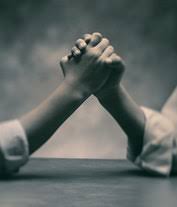 Ταυτόχρονα, η κυρίαρχη προσέγγιση συχνά αμφισβητείται από τις υπόλοιπες επί τη βάσει συγκεκριμένων οικονομικών φαινομένων και αναλύσεων – και κυρίως από το φαινόμενο της κρίσης, ειδικά την συγκεκριμένη περίοδο. 

Ζήτημα οικονομικού κύκλου αναδιαμορφώνει τη συζήτηση στα ζητήματα της οικονομικής πολιτικής και της οικονομικής ανάλυσης και αντιστρόφως.
Την περίοδο που διαφαίνεται ότι οι κρίσεις είναι επαναλαμβανόμενο φαινόμενο, οι απαντήσεις της κυρίαρχης σχολής απέκλειαν κάθε είδους κρίση και ανισορροπία, όπως ίσως και σήμερα. Η κλασσική και η νέο-κλασσική σχολή, τουλάχιστον θεωρητικά, απέκλειαν την έννοια της εγγενούς ανισορροπίας, μιας και συγκροτούνται επιστημολογικά στη βάση και ορίζονται από την μικροοικονομική ισορροπία, ιδίως η νέο-κλασσική προσέγγιση η οποία τη συγκροτεί σε γενική θεωρία. Έτσι, την περίοδο που ο Σισμοντί παρατηρεί την περιοδική εμφάνιση των κρίσεων η κλασσική σχολή αποδίδει κάθε διαταραχή και κρίση σε εξωτερικούς παράγοντες όπως ο πόλεμος.
Είναι γνωστό, ότι πατέρας της κλασσικής πολιτικής οικονομίας Adam Smith μιλούσε για την εγγενή τάση για ισορροπία στα οικονομικά συστήματα, κάτι που ονόμαζε «αόρατο χέρι» της αγοράς, ή αλλιώς εγγενή τάση αυτορρύθμισης της αγοράς (Smith, 1982, [1759], σελ. 184-185· 1976, [1776] σελ. 459). 

Επίσης, σύμφωνα με το νόμο του Say (1971, [1821]), «κάθε προσφορά δημιουργεί τη δική της ζήτηση» πράγμα που σημαίνει ότι, αδιάφορο αν υπάρχουν διακυμάνσεις, δεν μπορεί να υπάρξει ενδεχόμενο εμφάνισης κρίσης.
Η κλασσική σχολή ήταν, εν πολλοίς, ασύμβατη με την έννοια της κρίσης, η ίδια η πραγματικότητα επιτάσσει ενσωμάτωση των φαινομένων και των όψεων της. 

Προσεγγίσεις που δεν ανήκουν στις κυρίαρχες, εστιάζουν στην κρίση τοποθετώντας την στον πυρήνα της συζήτησης και της ερμηνείας των οικονομικών φαινομένων προκειμένου να ηγεμονεύσουν. 

Οι συνεχόμενες κρίσεις από την αρχή μέχρι τα μέσα του 19ου αιώνα θα κάνουν το Γάλλο οικονομολόγο Clement Juglar να παρατηρήσει το 1860: οι οικονομικοί κύκλοι έχουν διάρκεια 7-11 χρόνια.
Σύμφωνα με τον Besomi 2010 (σελ. 191-192, 251), οι έννοιες «κρίση», «πανικός», «σπασμός» αναφέρονται, σε καθημερινή βάση, σε τίτλους βιβλίων και επιφυλλίδων μαρτυρώντας ότι αυτά τα φαινόμενα δεν θα μπορούσαν να είναι άσχετα μεταξύ τους, αλλά μέρος μιας αλυσίδας γεγονότων, «στιγμές του ίδιου φαινομένου». Ταυτόχρονα το ζήτημα των κρίσεων εμφανίζεται σε σειρά ιστορικών βιβλίων (Bell 1850, Anonymous 1857, Wirth 1858, Evans 1859). Βλέπε και Besomi (2010, σελ. 191).
Το επαναλαμβανόμενο νούμερο εφτά για τα χρόνια του κύκλου που εμφανίζεται στις περισσότερες αναλύσεις δεν μπορεί να είναι άσχετο με το «Βιβλικό» νούμερο εφτά, ειδικά αν συνυπολογίσουμε ότι τίθεται με όρους «ευλογημένων και επίπονων» χρόνων. 

Ο Briaune μάλιστα για να περιγράψει τον κύκλο της αγροτικής παραγωγής θα χρησιμοποιήσει το Βιβλικό δεκατέσσερα (εφτά συν εφτά), λέγοντας ότι αφού κάτι τέτοιο ίσχυε στην Αίγυπτο τότε πρέπει να ισχύει σε κάθε χώρα, άσχετα από τις κλιματολογικές συνθήκες  (Briaune,1857, σελ. 122).
Η περιοδική επανάληψη των κρίσεων αποδίδεται στον Juglar. Ωστόσο, φαίνεται να μην είναι ο πρώτος που θεμελιώνει το φαινόμενο

Coquelin, 1848: Οι εμπορικές διαταραχές (κρίσεις) έχουν αποκτήσει μια συγκεκριμένη περιοδικότητα, τουλάχιστον σε κάποιες χώρες. 
Lawson 1848: κανονικότητα και περιοδικότητα στην εμφάνιση των εμπορικών διαταραχών (κρίσεων) ή οποία εμφανίζεται σε κύκλους ανά πέντε με εφτά χρόνια.
Jevons , Malthus: το φαινόμενο πρέπει σε κάθε περίπτωση να είναι περιοδικό.
Θα μπορούσαμε να ισχυριστούμε ότι αυτό που διαφοροποιεί τον Juglar από όλους τους άλλους είναι η πιο συνεκτική επεξήγηση της περιοδικότητας των κρίσεων, την οποία βασίζει και σε ένα σχήμα, το οποίο έχει ψήγματα τουλάχιστον, θεωρίας, καθώς πρότεινε τρόπους κατανόησης της επαλληλίας.
Σε κάθε περίπτωση, αυτό που έχει σημασία για τον Juglar είναι η ανάδειξη του φαινομένου των κρίσεων όχι σαν μεμονωμένα γεγονότα αλλά σαν τμήματα μιας αλυσίδας στιγμών που υπαγορεύεται από την «εκπλήρωση κάποιων συγκεκριμένων συνθηκών», παρά ένας συγκεκριμένος τύπος κύκλου που επαναλαμβάνεται με αυστηρή περιοδικότητα.
O Juglar είχε συλλέξει πλήθος στοιχείων σε μορφή χρονοσειρών του τραπεζικού τομέα όπως: νομισματικά αποθέματα, καταθέσεις, κυκλοφορία τραπεζογραμματίων τις οποίες προσπάθησε να συσχετίσει με μεταβολές στο πληθυσμό, στην αγροτική παραγωγή, στις εισαγωγές και τις εξαγωγές, στα κρατικά έσοδα και στις προσόδους. Παρατήρησε ότι υπάρχουν αιτιώδεις σχέσεις στις μεταβολές κάποιων μεταβλητών και οι μεταβολές συμβαίνουν με εναλλαγή συγκεκριμένων φάσεων.
Παρά τις όψεις αμφισβήτησης που τίθενται με την εισαγωγή της έννοιας της κρίσης, δηλαδή της μόνιμης διαταραχής που αναιρεί έστω, την εγγενή τάση για ισορροπία και την εμφάνιση κρίσεων στον πραγματικό κόσμο με συγκεκριμένη τυπολογία και χαρακτηριστικά, η απάντηση της ηγεμονεύουσας τότε, κλασσικής σχολής, ήταν η περαιτέρω ανάλυση της ισορροπίας – χωρίς φυσικά αυτό να αποκλείει την πιθανότητα ύπαρξης ανισορροπιών και διαταραχών, προσπαθώντας μάλιστα να κάνει συμβατή την έννοια της ισορροπίας με παράγοντες που θα ήταν πιθανά αιτίες ανισορροπιών και διαταραχών, έστω βραχυχρόνια.
Το υπόδειγμα της γενικής ισορροπίας, δημιούργημα του Γάλλου μαθηματικού και οικονομολόγου Leon Walras, βασίζεται στη λογική της εξίσωσης της προσφοράς και της ζήτησης καθώς και στην θεμελίωση της έννοιας της οριακής χρησιμότητας (Walras 1870). Η μόνη δυνατότητα εμφάνισης ανισσοροπίας αφορά στις τρέχουσες τιμές που θεωρούνται παρεκκλίσεις από την τιμή μακροχρόνιας ισορροπίας. 

Από την πρώτη εκδοχή κρίσεων του Juglar που διατυπώνεται στον εκδοθέντα τόμο του 1862, μέχρι την τελευταία εκδοχή στον τόμο του 1889, εμφανίζονται μεγάλες αλλαγές. Συγκεκριμένα, στην πρώτη έκδοση οι κρίσεις σχετίζονται με την πάγια επένδυση, ολόκληρη η ανάλυση έχει μια και μοναδική αναφορά στις τιμές όταν αυτές συναρτώνται με την κρίση. Αντίθετα, στα 1889 στην τελευταία έκδοση, όταν και έχει μεσολαβήσει το θεώρημα της γενικής ισορροπίας και των τιμών, οι αναφορές στις τιμές πολλαπλασιάζονται.
Oι κύκλοι πήραν το όνομα του Juglar και έμειναν γνωστοί ως «κύκλοι Juglar», ενώ έμειναν να αναφέρονται στον κύκλο των επενδύσεων και συγκεκριμένα εκείνου που σχετίζεται με την πάγια επένδυση.  Θεωρούμε ότι το γεγονός ότι οι κύκλοι αυτοί σχετίζονται με πάγια επένδυση δεν μπορεί να είναι άσχετο με το ότι την περίοδο αυτήν, στα πρώτα βήματα της βιομηχανικής επανάστασης, παρατηρούνται σημαντικές επενδύσεις σε πάγιο βιομηχανικό εξοπλισμό. 

Ταυτόχρονα, όπως θα δούμε και αργότερα μέχρι και σήμερα, ένα ετερόκλητο μείγμα οικονομικών προσεγγίσεων θέτει την βάση των οικονομικών κρίσεων στην τεχνολογική μεταβολή και την επένδυση.
Η έννοια των φάσεων της εμπορικής συναλλαγής με την έννοια της σκιαγράφησης ενός εμπορικού κύκλου συναντιέται το 1830 στο έργο του Huskisson με τη μόνη διαφορά ότι η εναλλαγή των φάσεων δεν εμφανίζεται ως μέρος μιας συνολικής διεργασίας (Besomi 2010, σελ. 192). 

Αγαθά μένουν απούλητα λόγω μεγάλης αύξησης τιμών που αποδίδεται σε κερδοσκοπικές ενέργειες, ενώ η περίοδος της οικονομικής δυσπραγίας τελειώνει όταν τα αγαθά τα οποία έμεναν απούλητα, πωλούνται.
Οι φάσεις ως μέρος μιας συνολικής διεργασίας εγγενούς στον καπιταλισμό εμφανίζονται στον Overstone με ένα σχήμα που περιλαμβάνει δέκα στάδια «βρίσκουμε ότι η οικονομική κατάσταση περιστρέφεται σαν ένας κύκλος και εξαρτάται από πολλούς παράγοντες περιοδικά επανεμφανιζόμενους. Ξεκινάει από την αδράνεια, ύστερα βελτίωση, αυξημένη εμπιστοσύνη, ευημερία, ενθουσιασμός, υπέρ-εμπόριο, κρίση, πίεση, στασιμότητα, αγωνία, καταλήγοντας ξανά στη  αδράνεια» (Overstone, 1837, σελ. 31). Κατά τον Besomi (2010, σελ. 192), οι φάσεις αυτές δεν αναλύθηκαν όσο θα έπρεπε και έτσι έμειναν κενές περιεχομένου. 

Επίσης, η άρρητη υπόθεση για ένα αρχικό σημείο αδράνειας, κάνει το σχήμα να είναι ευεπίφορο στην κριτική. Πως φτάσαμε σε αυτό; Πως μοιάζει; Γιατί είναι αδρανές;
Θα μπορούσαμε να ισχυριστούμε ότι η ανάλυση της ανισορροπίας και της διαταραχής προϋποθέτει σε ένα βαθμό την έννοια της ισορροπίας όπως ακριβώς η κρίση προϋποθέτει την κανονικότητα. Με άλλα λόγια δεν είναι μόνο το γεγονός ότι η εφεύρεση ενός μηδενικού σημείου διευκολύνει την ανάλυση καθώς είναι μια σύμβαση για να αγνοηθούν άλλες καταστάσεις του παρελθόντος αλλά και αυτό το αρχικό σημείο πρέπει να ενέχει την «κανονικότητα» για να μπορεί να περιγραφεί η διαταραχή.
[..] ίδιον ενός αντικειμένου ή γεγονότος που χαρακτηρίζεται ως κανονικό δια της αναφοράς του σε έναν εξωτερικό ή εμμενή κανόνα είναι να μπορεί, με τη σειρά του, να αποτελέσει όρο αναφοράς για αντικείμενα ή γεγονότα που δεν είναι σε θέση να χαρακτηριστούν τέτοια. Το κανονικό είναι λοιπόν, ταυτόχρονα, η επέκταση και η έκφανση του κανόνα. Πληθαίνει τον ρυθμιστικό κανόνα [regle] την ίδια στιγμή που τον δεικνύει. Το κανονικό προϋποθέτει, λοιπόν, έξω από το ίδιο, δίπλα στο ίδιο και ενάντια στο ίδιο, όλα αυτά που ακόμα του διαφεύγουν. Ένας κανόνας αντλεί το νόημά του, τη λειτουργία του και την αξία του από το γεγονός τηςύπαρξης, στο εξωτερικό του, αυτού που δεν ανταποκρίνεται στην αξίωση που ο ίδιος εξυπηρετεί» 

Ζωρζ Κανγκιγέμ «Από το κανονικό στο παθολογικό».
«Το μη κανονικό, ως τέτοιο, έπεται του ορισμού του κανονικού, είναι η λογική του άρνηση. Είναι ωστόσο η ιστορική προτεραιότητα του μελλοντικού μη κανονικού που παρακινεί μια κανονιστική πρόθεση. Το κανονικό είναι το αποτέλεσμα που επιτυγχάνεται από την επιτέλεση του κανονιστικού προτάγματος, είναι ο κανόνας όπως εμφαίνεται στο γεγονός. Υφίσταται λοιπόν, από την άποψη του γεγονότος, μια σχέση αποκλεισμού ανάμεσα στο κανονικό και το μη κανονικό. Αλλά αυτή η άρνηση είναι υποτελής στο εγχείρημα της άρνησης, στη διόρθωση την οποία εγκαλεί η μη κανονικότητα. Δεν υπάρχει λοιπόν κανένα παράδοξο στον ισχυρισμό ότι το μη κανονικό, λογικώς δεύτερο, είναι υπαρκτικώς πρώτο» 

Μπαλιμπάρ Ετιέν «Πολιτική και αλήθεια»
Ο Briaune μείωσε τις φάσεις του Overstone σε τρεις (κρίση, επαναφορά της κατάστασης, εμπορική ανάπτυξη) αλλά και αυτός, κάνοντας απλή μνεία, χωρίς να προσδώσει αναλυτικό περιεχόμενο στις φάσεις (Longfield, 1840, σελ 13). Ενώ τέλος, ο Corbet προτείνει ένα σχήμα όπου ο οικονομικός κύκλος αποτελείται από πέντε φάσεις «όταν υπερπαραγωγή, ή όπως συχνά λέγεται υπέρ-εμπόρευση εμφανίζεται σε μια κοινωνία, τότε γενικώς ακολουθείται από εξάντληση, χαλάρωση, ύφεση και κακή ψυχολογία η οποία με τη σειρά της ακολουθείται από μια περίοδο με ασυνήθιστη δραστηριότητα (Corbet 1841, σελ. 105).
Στο έργο του Juglar, οι φάσεις του οικονομικού κύκλου είναι οι: ευημερία, κρίση και ρευστοποίηση. Στην εποχή της ευημερίας: εξαιρετική αισιοδοξία, υπερκερδοσκοπία, «υπερβολή», «απερισκεψία», «κακοδιαχείριση». Το αποτέλεσμα είναι υπερβολική κερδοσκοπία «υπερβολική επένδυση σε πάγια κεφάλαια», «κερδοσκοπική μανία», απερίσκεπτη κερδοσκοπία «πάνω από τις δυνατότητες»  και κακή διαχείριση της πίστης πλασματική, επίφοβη, και τεχνητή πίστη, υπερβολική αύξηση τιμών και απροσδόκητη ανάπτυξη της βιομηχανίας. Η δαπάνη ξεπερνάει τα έσοδα και η επένδυση υπερβαίνει τις καταθέσεις. Αυτό συχνά συμπίπτει με μια άλλη διάσταση της κερδοσκοπίας, τη χρήση και κινητοποίηση ποσότητας κεφαλαίου μεγαλύτερης από αυτή που θα μπορούσε να διατηρήσει μια οικονομία με τους συνηθισμένους της πόρους δηλαδή με τις αποταμιεύσεις της (Juglar 1862, σελ. 164).
Η κατάσταση παραμένει σε ασταθή ισορροπία. Όσο η άνοδος συνεχίζεται, τα αγαθά εμπορεύονται κανονικά, αλλά πόσο άτυχος είναι ο τελευταίος που διακρατά». Ενώ: «στην αρχή της άνθισης, η οικονομία μπορεί να αντέξει και πόλεμο», κοντά στο τέλος μοιάζει με «εκρηκτικό έτοιμο να εκραγεί (Juglar 1862), με λεκάνη έτοιμη να ξεχειλίσει», (Juglar 1862, σελ. v) έτσι που «μικρές αιτίες προκαλούν σημαντικά αποτελέσματα» (Juglar 1862, σελ. iv). Ο Juglar, όμως, για να δείξει το σημείο καμπής της κρίσης ανατρέχει στην υδραυλική (!): «τελείως ξαφνικά οι σωλήνες ξεχειλίζουν, τα κανάλια μοιάζουν κολλημένα, η κυκλοφορία έχει σταματήσει», το χρήμα που προηγουμένως έρρεε άφθονο, τώρα είναι δυσεύρετο ή ακόμα και εξαφανίζεται.
Οι άνθρωποι γίνονται ένα τσούρμο που ακολουθεί τις τάσεις της αγοράς που διαμορφώνεται από κάποιους άλλους; Κι αν ναι από ποιους άλλους; Ποιοι είναι οι κερδοσκόποι, οι απερίσκεπτοι, οι υπερβολικοί; Ή μήπως όχι και υπάρχει ένας εσωτερικός μηχανισμός της οικονομίας υπεράνω ανθρώπων; Τι ωθεί με άλλα λόγια, στην υπερεπένδυση; Η ανάγκη για επίτευξη του κέρδους που είναι πανανθρώπινη αξία; Ένας εσωτερικός μηχανισμός που ταλαντώνεται συσσωρεύοντας χρήμα και απεκδυόμενος το μετά από μια περίοδο;
Πως όμως το σύστημα ξεμπλοκάρει; Το σύστημα πρέπει να απεκδυθεί όλη την μολυσμένη κερδοσκοπία και εδώ στον Juglar κάνει την εμφάνιση της η ιατρική συνεπικουρούμενη με μια έννοια που συναντιέται στον Μαρξ αλλά και αργότερα στον Schumpeter, την καταστροφή (μολυσμένου) κεφαλαίου. «Στις εμπορικές κρίσεις, όπως και στις ασθένειες προετοιμάζουν ένα καλύτερο περιβάλλον όπου έχουν σκοτωθεί όλα τα μικρόβια» (Juglar 1862). Κατά τη διάρκεια της ρευστοποίησης, οι αδύναμες επιχειρήσεις καταρρέουν και «ξεκαθαρίζουν την αγορά από επίμονους κινδύνους και χαλασμάτα» (Juglar 1862). Ευτυχώς, το σύστημα επανέρχεται στην υγιή κανονική του κατάσταση (Juglar 1863, σελ. 623), σε ένα σταθερό σημείο ισορροπίας (Juglar 1862).

Με τον Juglar κλείνει ένας κύκλος όπου οι περιοδικές διακυμάνσεις και η κρίση ταυτίζονται με την κερδοσκοπία και την επένδυση.
Official figures on Friday showed that the UK produced 9.9 per cent fewer goods and services last year than in 2019, a contraction worse than the 1921 slump after the first world war and Spanish flu — and almost as bad as the contraction in great frost in 1709 when the UK was an agricultural economy.
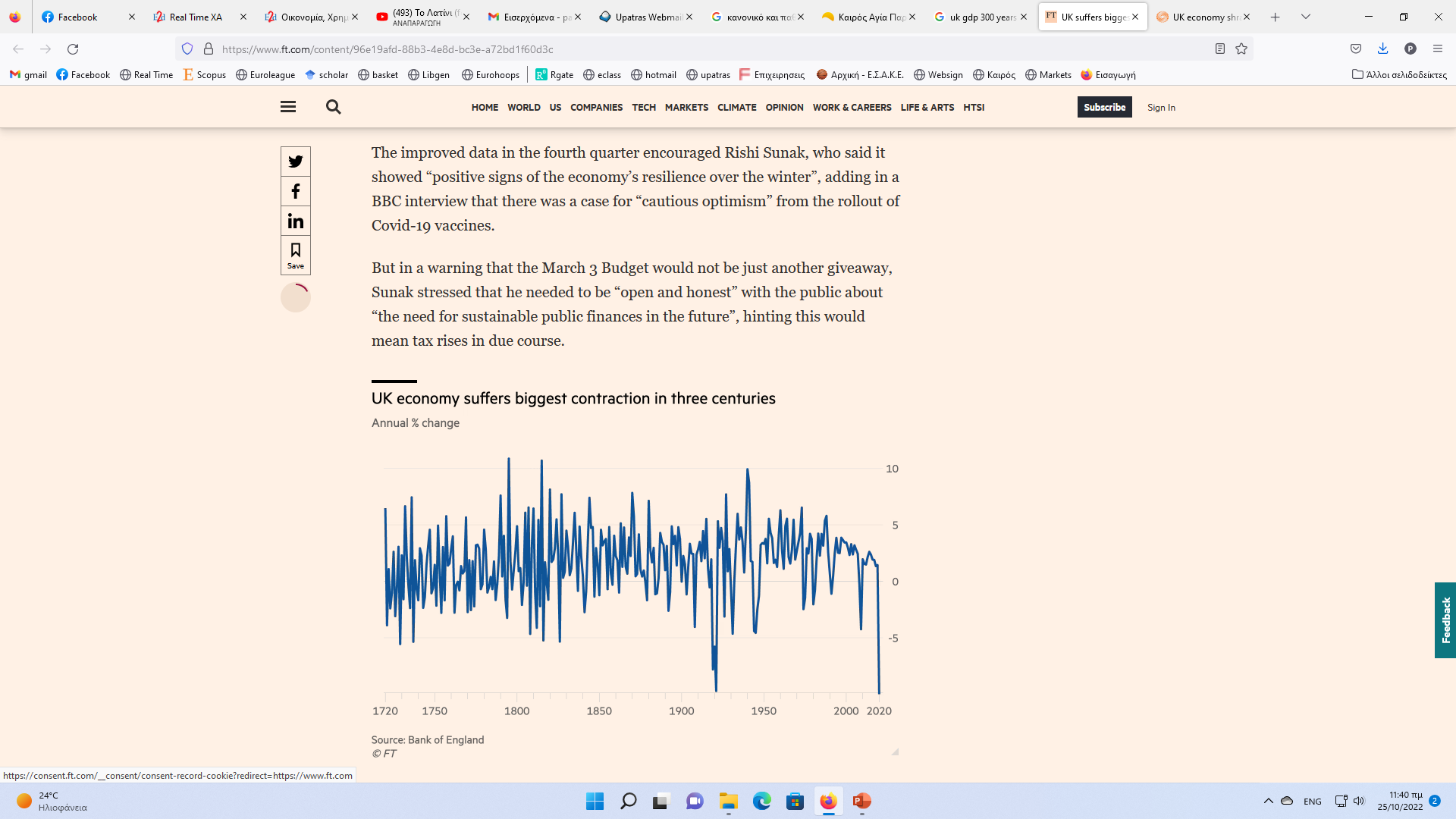 https://www.ft.com/content/96e19afd-88b3-4e8d-bc3e-a72bd1f60d3c
Μπαλιμπάρ Ετιέν (2005). Πολιτική και αλήθεια
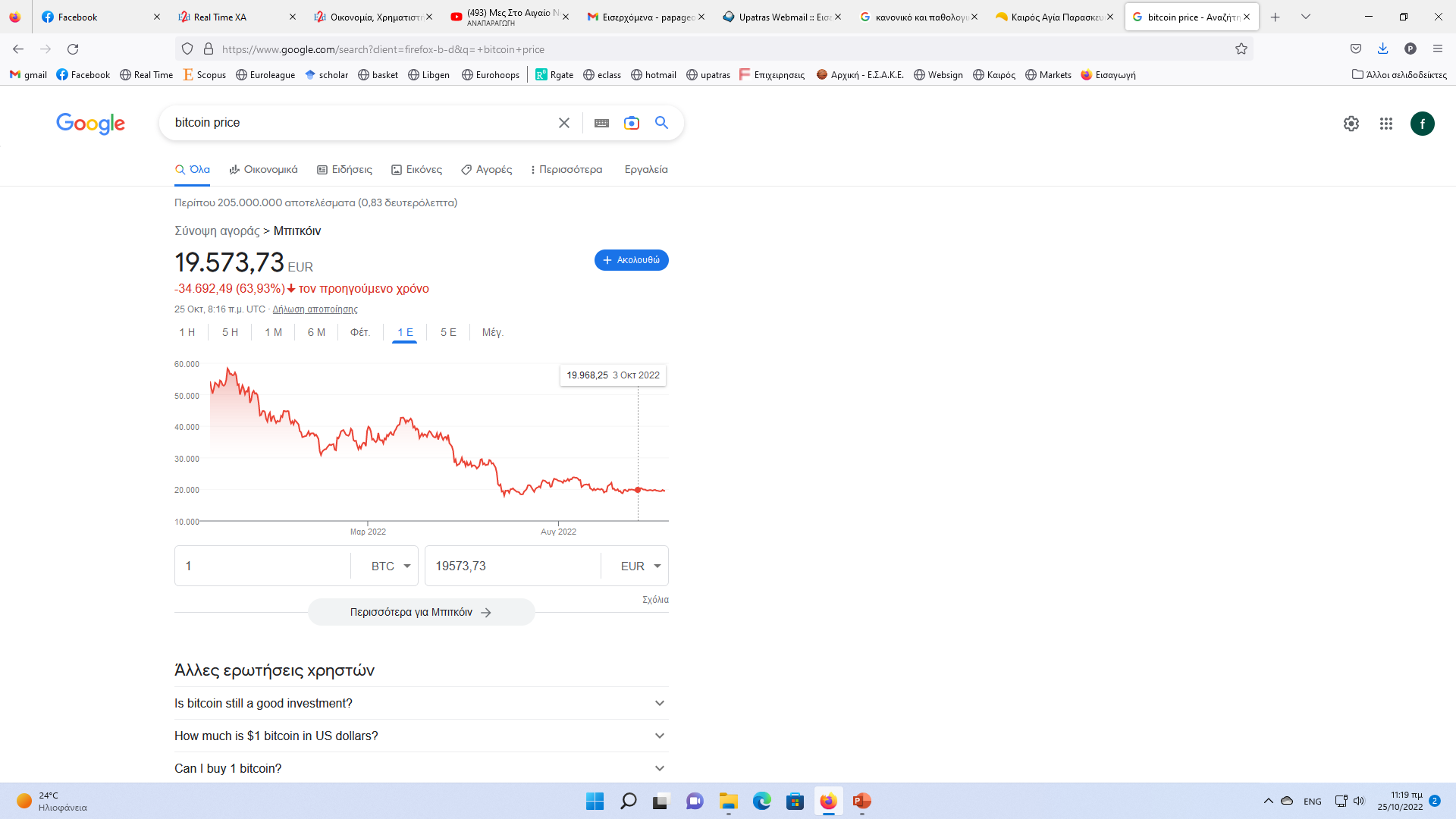 Μπαλιμπάρ Ετιέν (2005). Πολιτική και αλήθεια
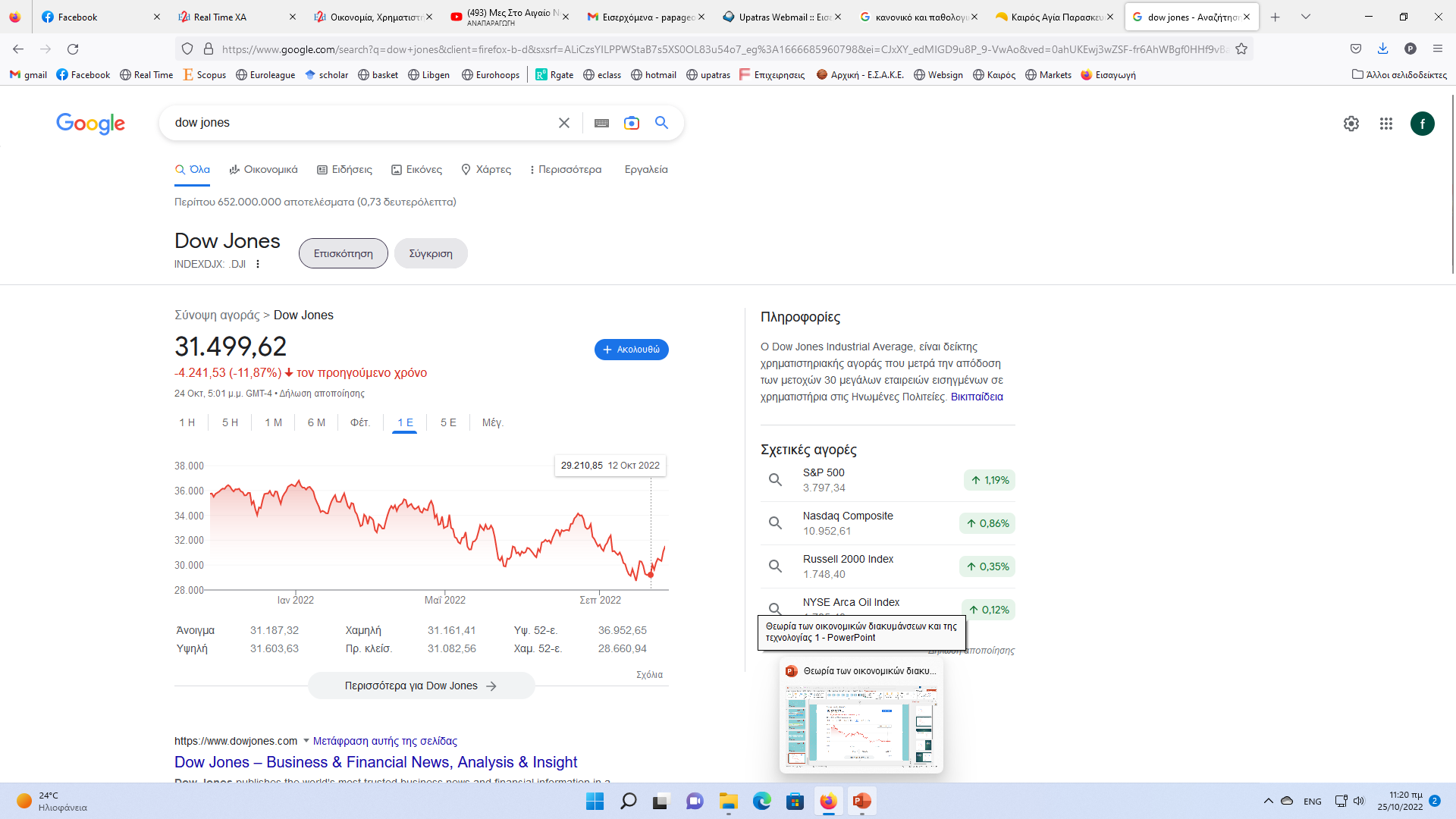 Μπαλιμπάρ Ετιέν (2005). Πολιτική και αλήθεια
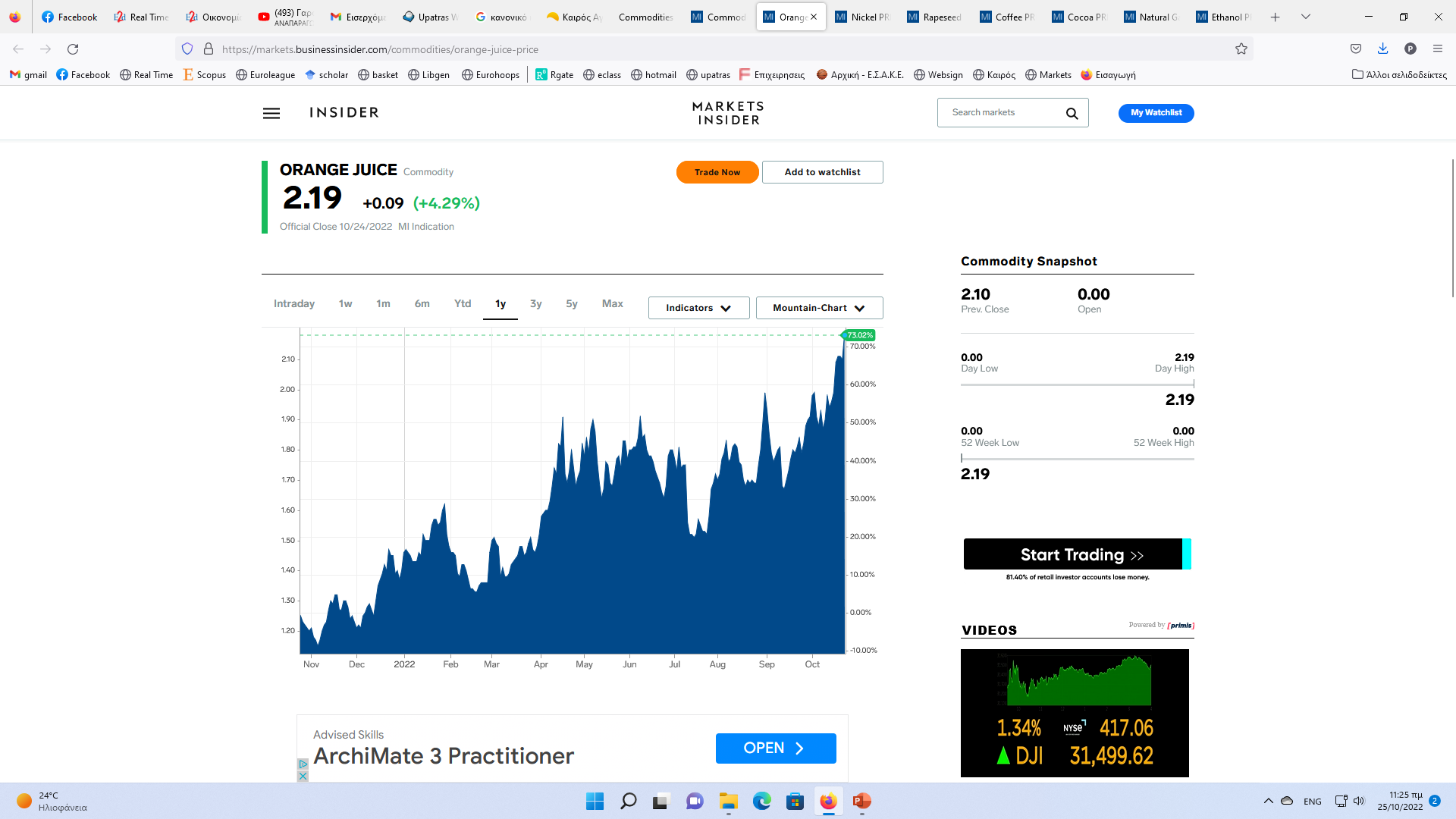 https://markets.businessinsider.com/commodities/orange-juice-price
Μπαλιμπάρ Ετιέν (2005). Πολιτική και αλήθεια
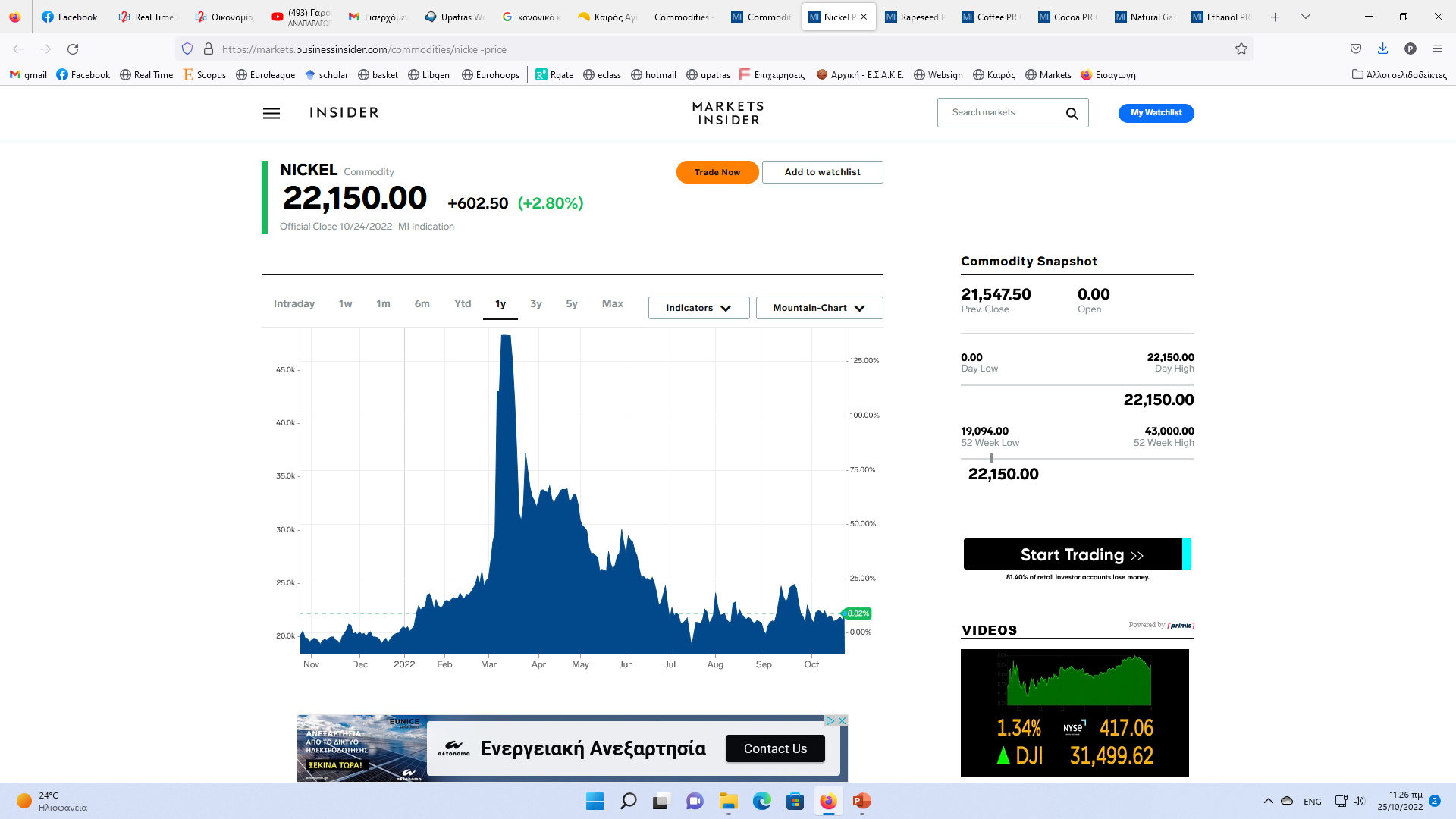 https://markets.businessinsider.com/commodities/nickel-price
Μπαλιμπάρ Ετιέν (2005). Πολιτική και αλήθεια
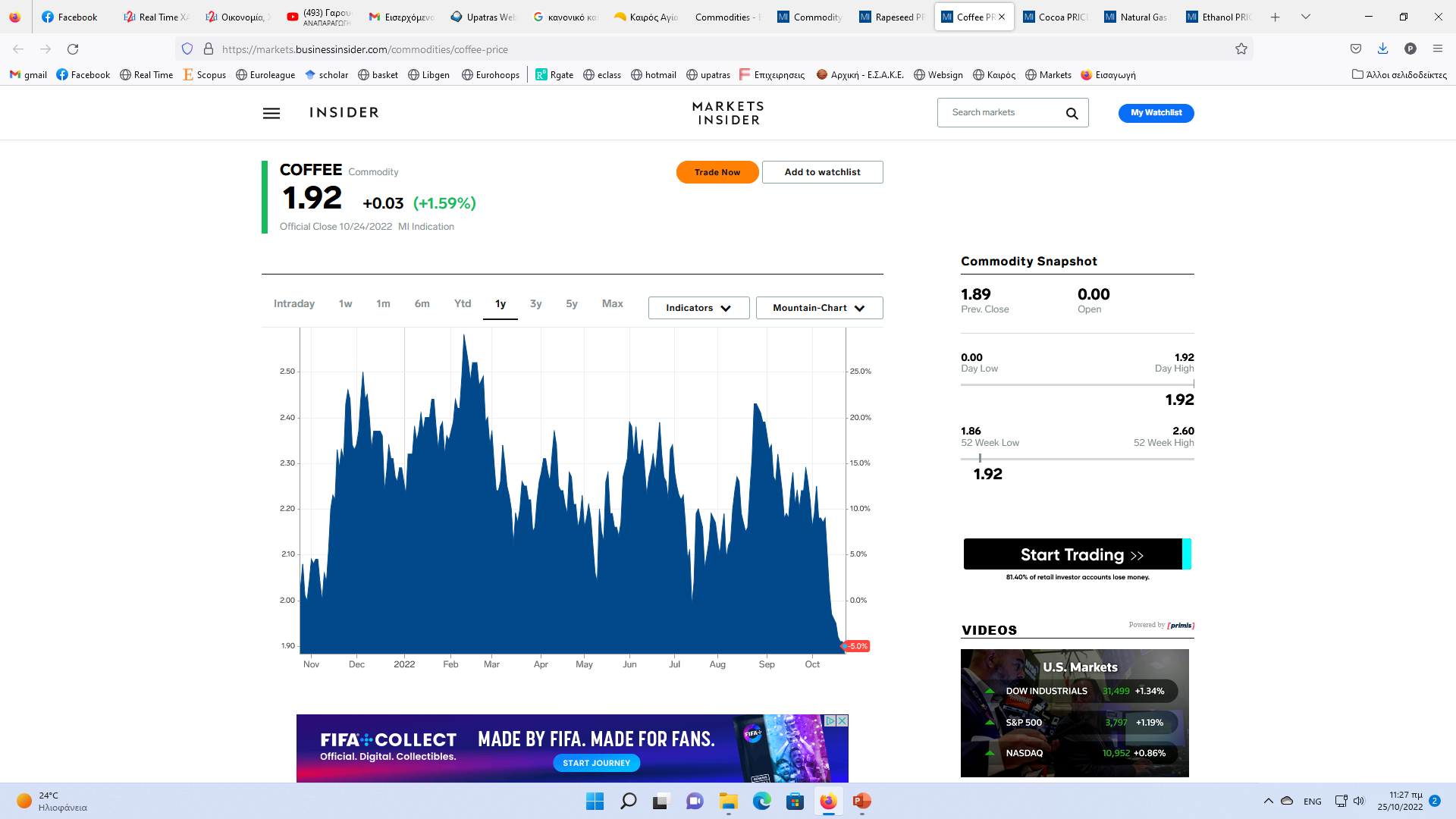 https://markets.businessinsider.com/commodities/coffee-price
Μπαλιμπάρ Ετιέν (2005). Πολιτική και αλήθεια
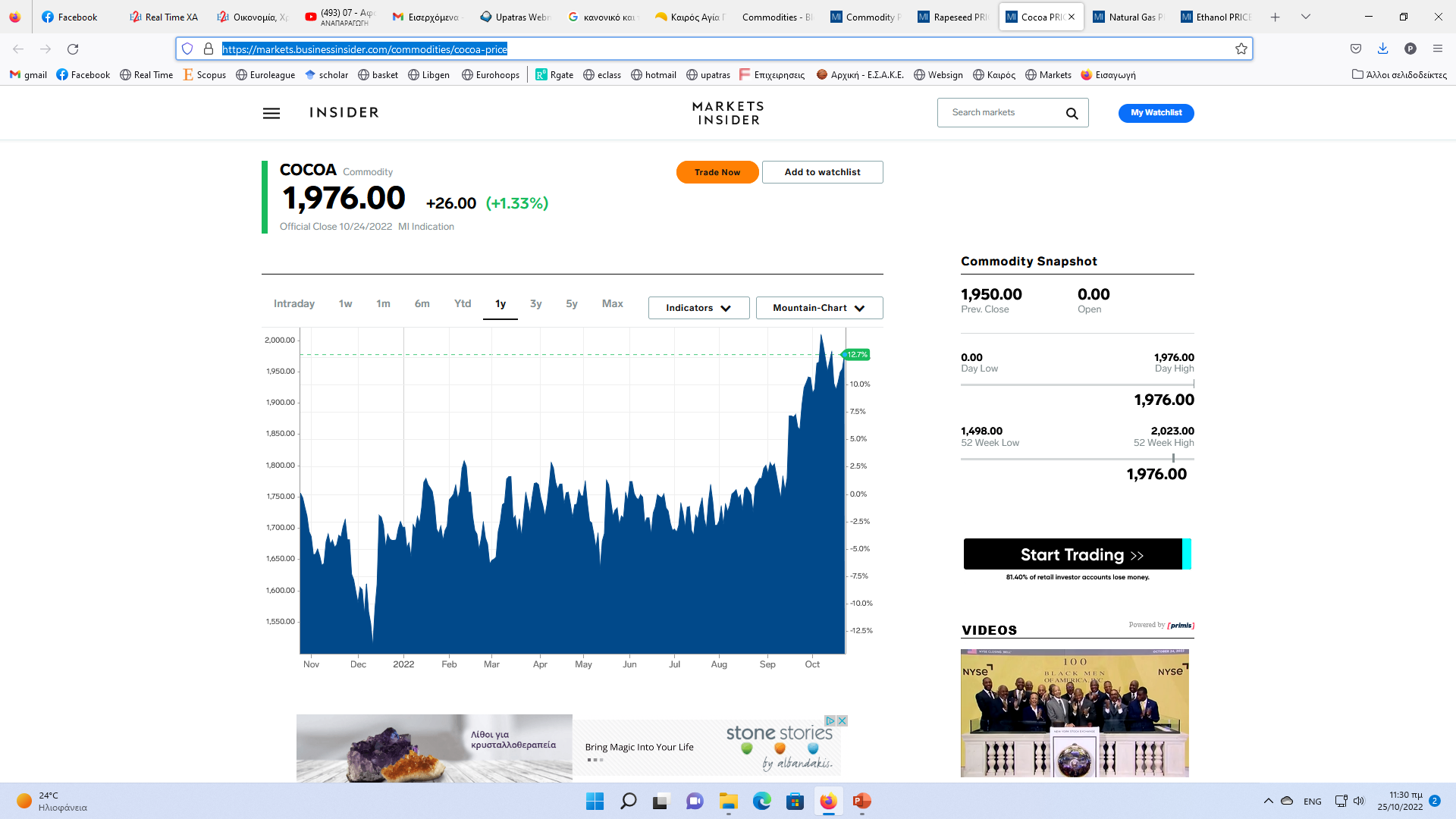 https://markets.businessinsider.com/commodities/cocoa-price
Μπαλιμπάρ Ετιέν (2005). Πολιτική και αλήθεια
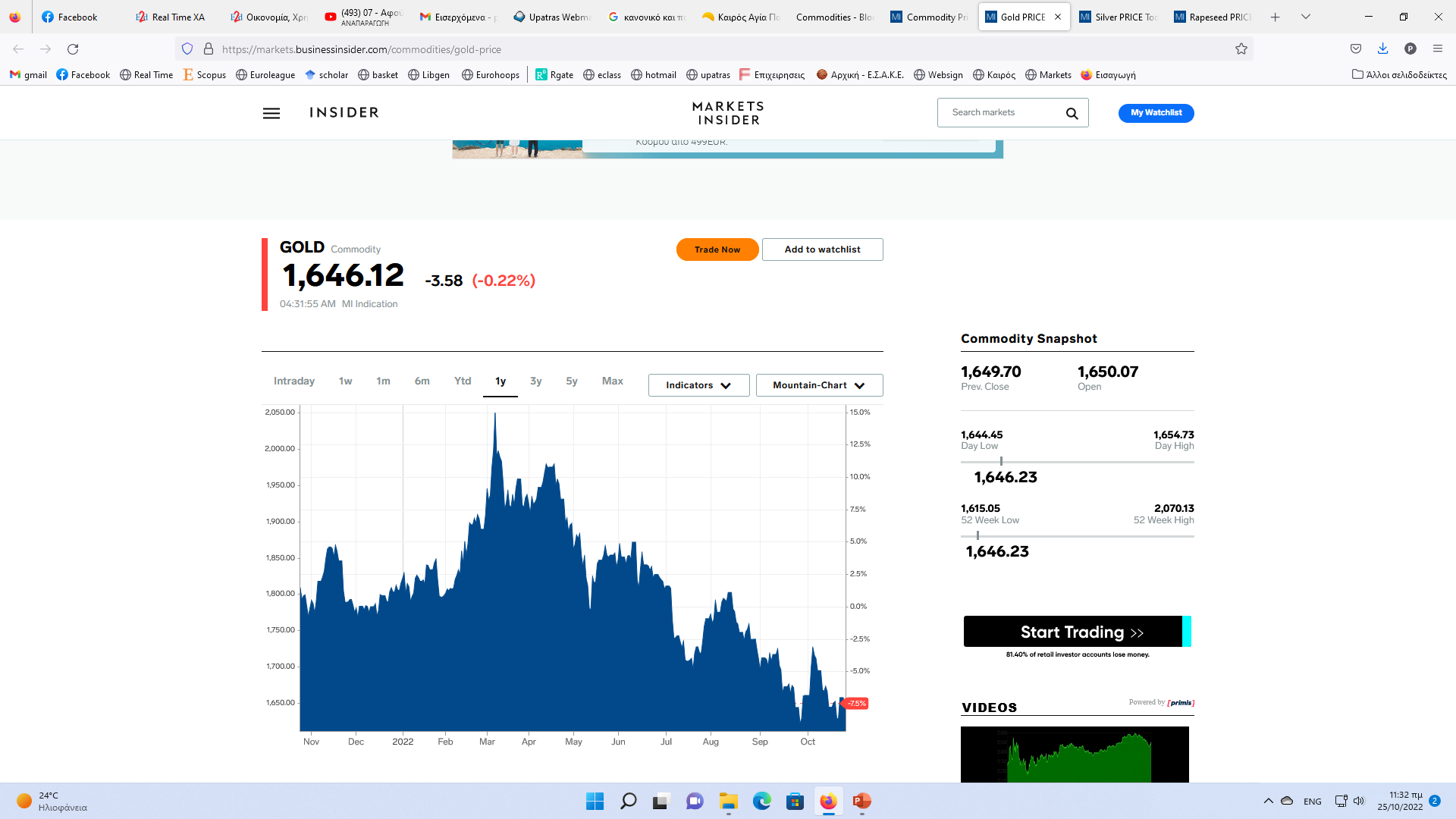 https://markets.businessinsider.com/commodities/gold-price
Μπαλιμπάρ Ετιέν (2005). Πολιτική και αλήθεια
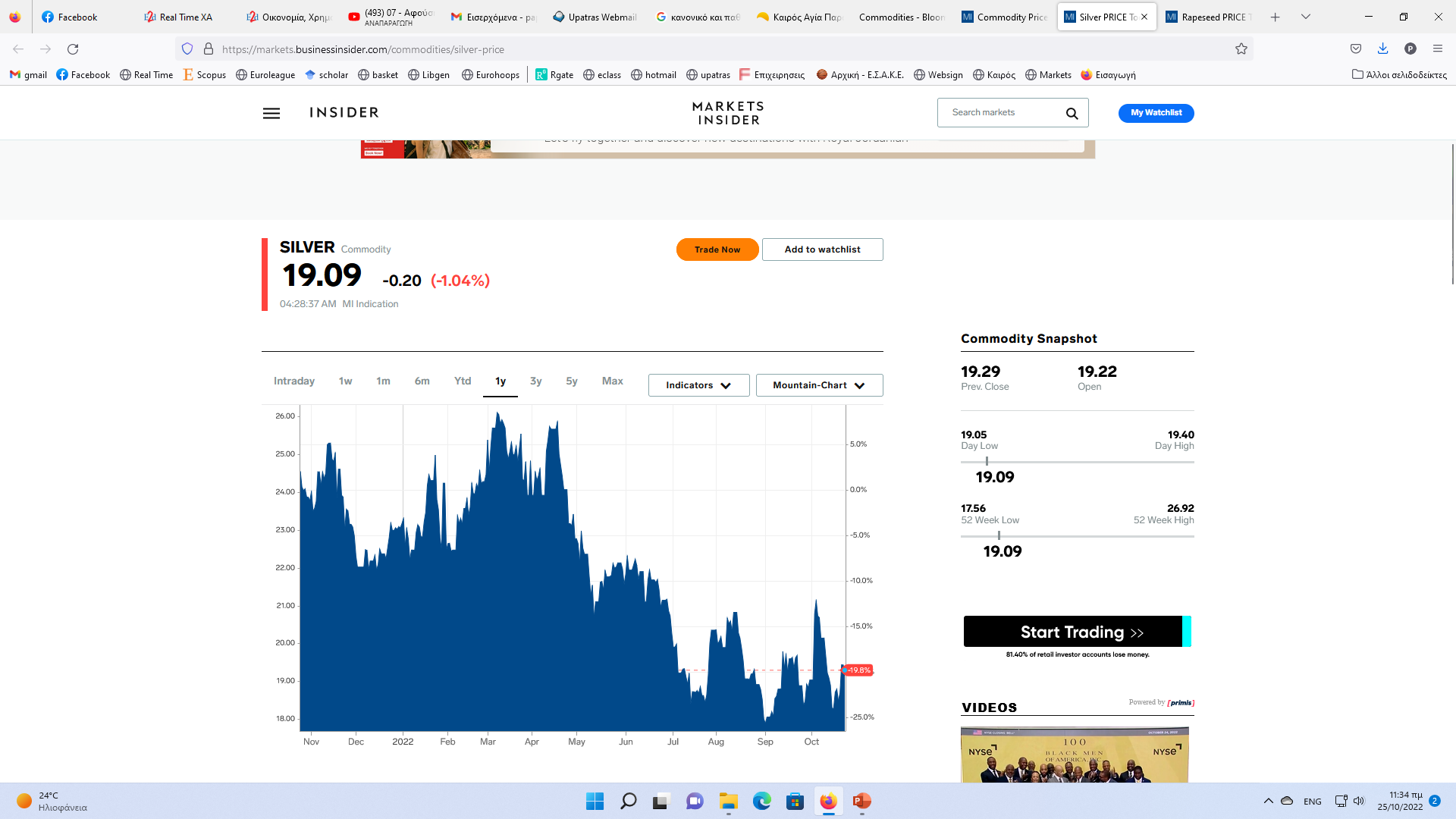 https://markets.businessinsider.com/commodities/silver-price
Μπαλιμπάρ Ετιέν (2005). Πολιτική και αλήθεια